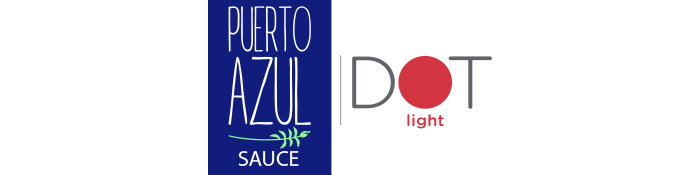 Convenio Operador |  2021/2022
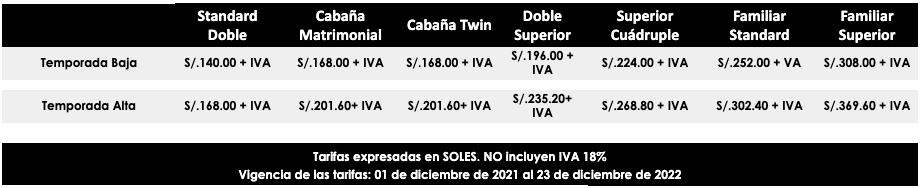 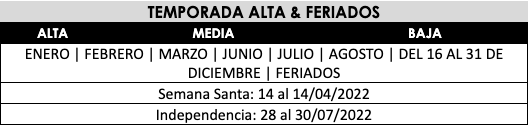 •   Desayuno
•   Servicio de Internet de Alta Velocidad Wifi.•   Tarifa por habitación por noche.
Nuestras tarifas incluyen:
Términos & Condiciones Generales
Las presentes tarifas son netas y aplicables para reservas de una hasta 9 (nueve) habitaciones.  En caso de que vuestra Agencia requiriese realizar reserva de grupos (diez o más habitaciones) deberá solicitar cotización a la Central de Reservas DOT. El hotel se reserva el derecho a modificar las presentes tarifas sin previo aviso, con la única obligación de respetar los valores de las reservaciones ya efectuadas, no así las que se soliciten posterior al aviso de cambio tarifario.  El uso de estas tarifas implica la aceptación de los términos y condiciones generales detalladas, como también la aceptación de las políticas de cancelación, no show & pago.
Política de Pago
Las reservas efectuadas a través de vuestra agencia, deberán ser abonadas en su totalidad, 5 días  antes del ingreso.
En caso de tener habilitada la transferencia bancaria, Informar el pago a: b2b@dot-hotels.com  indicando número de reserva.
Para aquellas reservas que garanticen con tarjeta de crédito, el envío de este aviso no será necesario
En caso de no recibir pago dentro del plazo mencionado  la reserva se cancelará automáticamente y el hotel no podrá hacer el check in del huésped.
Medios de Pago
Los medios de pago disponibles para este hotel serán comunicados por la Central de Reservas DOT al momento de habilitar la comercialización de este establecimiento. Los mismos pueden ser:
Tarjeta de crédito | De elegir esta forma de pago deberá solicitar el formulario de autorización de tarjeta de crédito que deberá enviar completo junto a una copia del anverso y reverso de la tarjeta de crédito donde se distinga claramente: el nombre del titular de la tarjeta, el número de la tarjeta, la fecha de vencimiento de la tarjeta y el código de seguridad, 
Link de pago | Se enviará enlace de pago antes de los 5 días de la llegada para que pueda ser ejecutado por la agencia y dejar así saldada la reserva
Transferencia bancaria | Se debe enviar el comprobante antes de los 5 días de la llegada.
Política de Cambios | Cancelación | No Show | Salida anticipada
Se permite un único cambio o cancelación sin costo con previa notificación de al menos 5 (cinco) días antes de la fecha de llegada, sujeto a disponibilidad. En caso de cancelación con menos de 5 (cinco)  días a la fecha de llegada al hotel, no se devolverá el anticipo requerido en concepto de penalidad. Cualquier modificación se encuentra sujeto a disponibilidad, y puede generar un cambio en el valor total de la misma.En el caso de que el huésped no se presentase en el hotel en la fecha de arribo y la reserva no hubiese sido cancelada, se deberá abonar el  importe correspondiente al total de la estadía en concepto de No Show. En caso de salida anticipada, se cobrará el 100% de la estadía como penalidad.
● b2b@dot-hotels.com ●